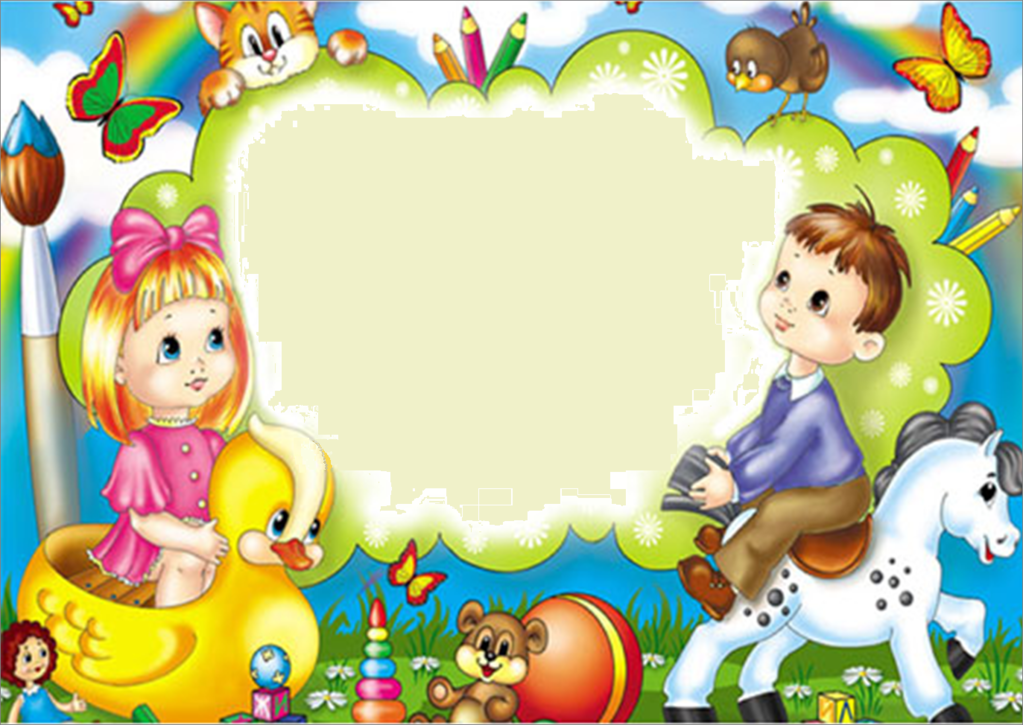 Дидактические игры 
в работе 
учителя-логопеда.
Составила: Шамина Л.Н., учитель-логопед МДОУ д/с «Росинка»
Дидактические игры - одно из основных средств развития познавательных процессов, речи и мышления.
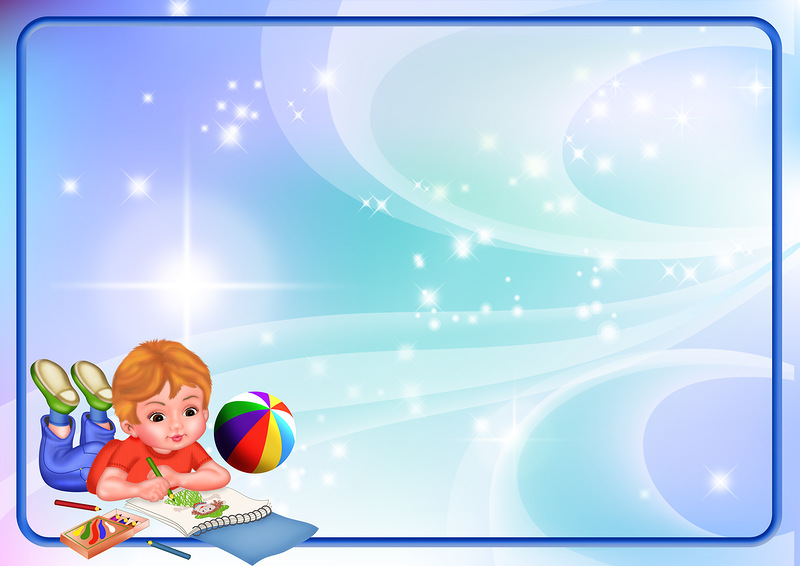 Использование дидактических игр на занятиях позволит:
научить детей классифицировать предметы, явления и т.д.
обобщить и дифференцировать  предметы, явления, понятия;
научить планировать свою деятельность;
научить детей самоконтролю;
развить познавательные способности каждого ребенка;
создать положительную мотивацию обучения;
развить волевую сферу ребенка;
создать обстановку эмоционального подъема, комфортности для каждого ребенка.
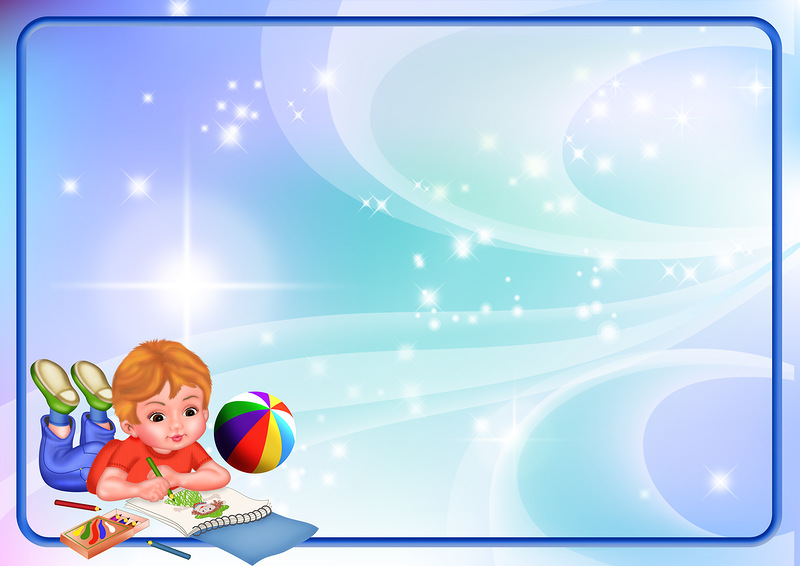 Проведение дидактических игр включает:
ознакомление детей с содержанием игры;
 объяснение хода и правил игры;
 показ игровых действий в процессе, которого учитель-логопед учит детей правильно выполнять действие;
 определение роли взрослого в игре;
 подведение итогов игры.
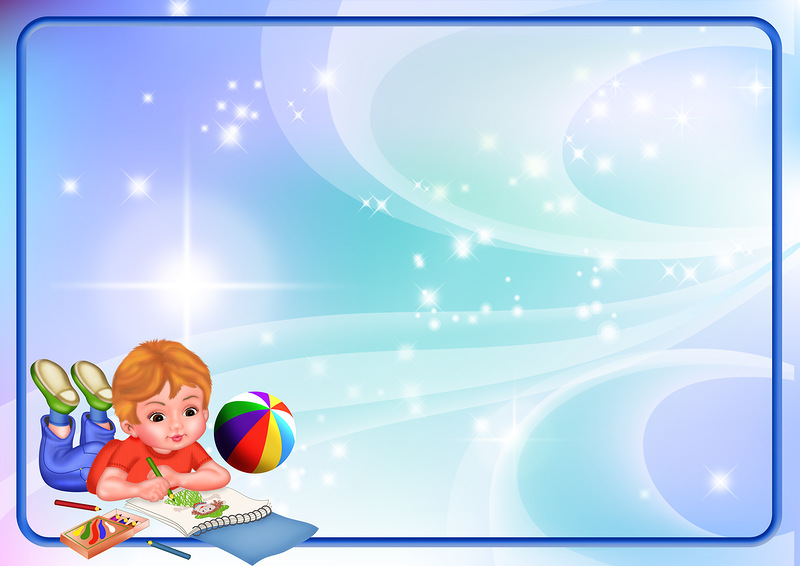 Виды дидактических игр:
Предметные игры 
Настольно-печатные игры могут быть разделены на несколько видов:
парные картинки;
 лото 
домино.
разрезанные картинки и складные кубики. 
«лабиринт».
Словесные игры
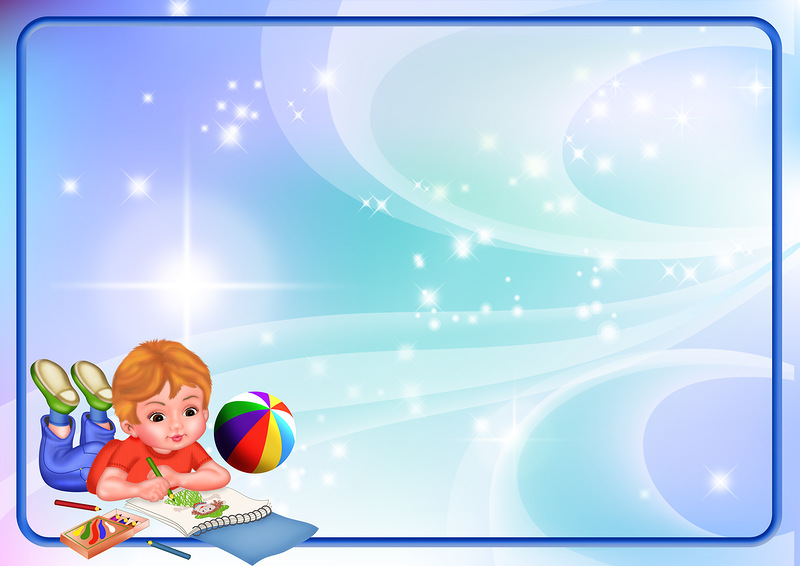 Дидактическая игра - это практическая деятельность, с помощью которой можно проверить, усвоили ли дети знания обстоятельно или поверхностно и умеют ли они их применять, когда это нужно.
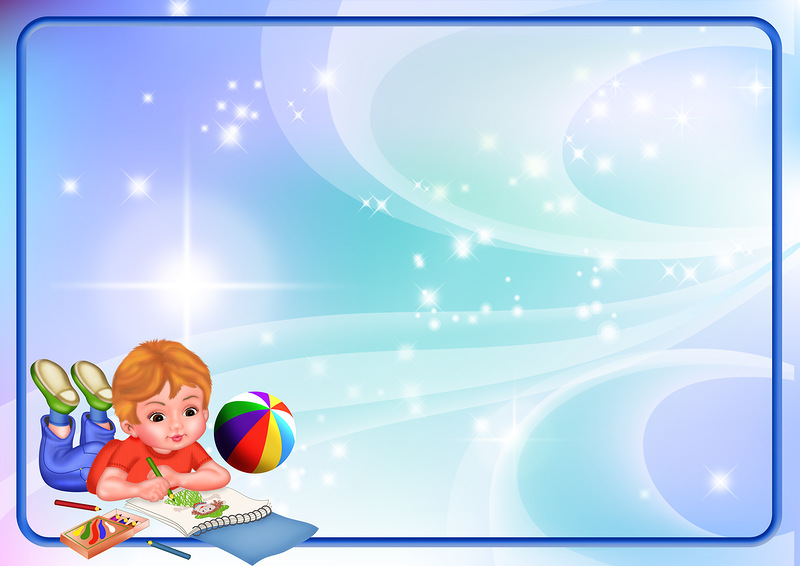 При построении логопедической работы в виде игр сравнительно облегчается процесс усвоения логопедического материала, тем самым сокращается срок, предназначенный для исправления недостатков речи.